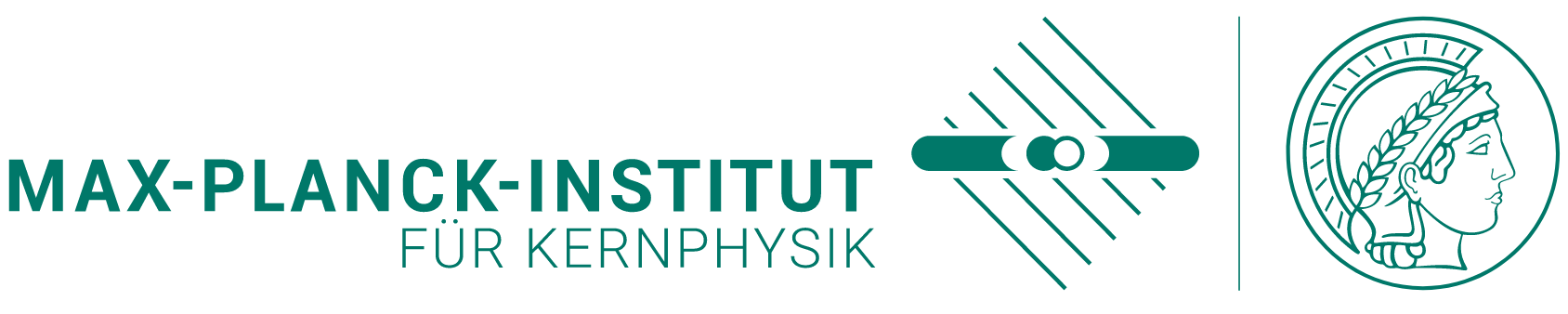 FlashCamcamera Characterizationsearching for GRB’s
Anne TimmermansSupervisors: German Hermann, Jim Hinton
Astroparticle School
Obertrubach-Barnfals, 14.10.2024
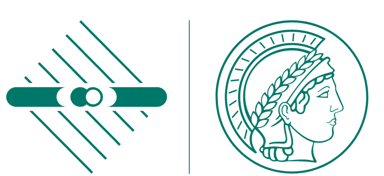 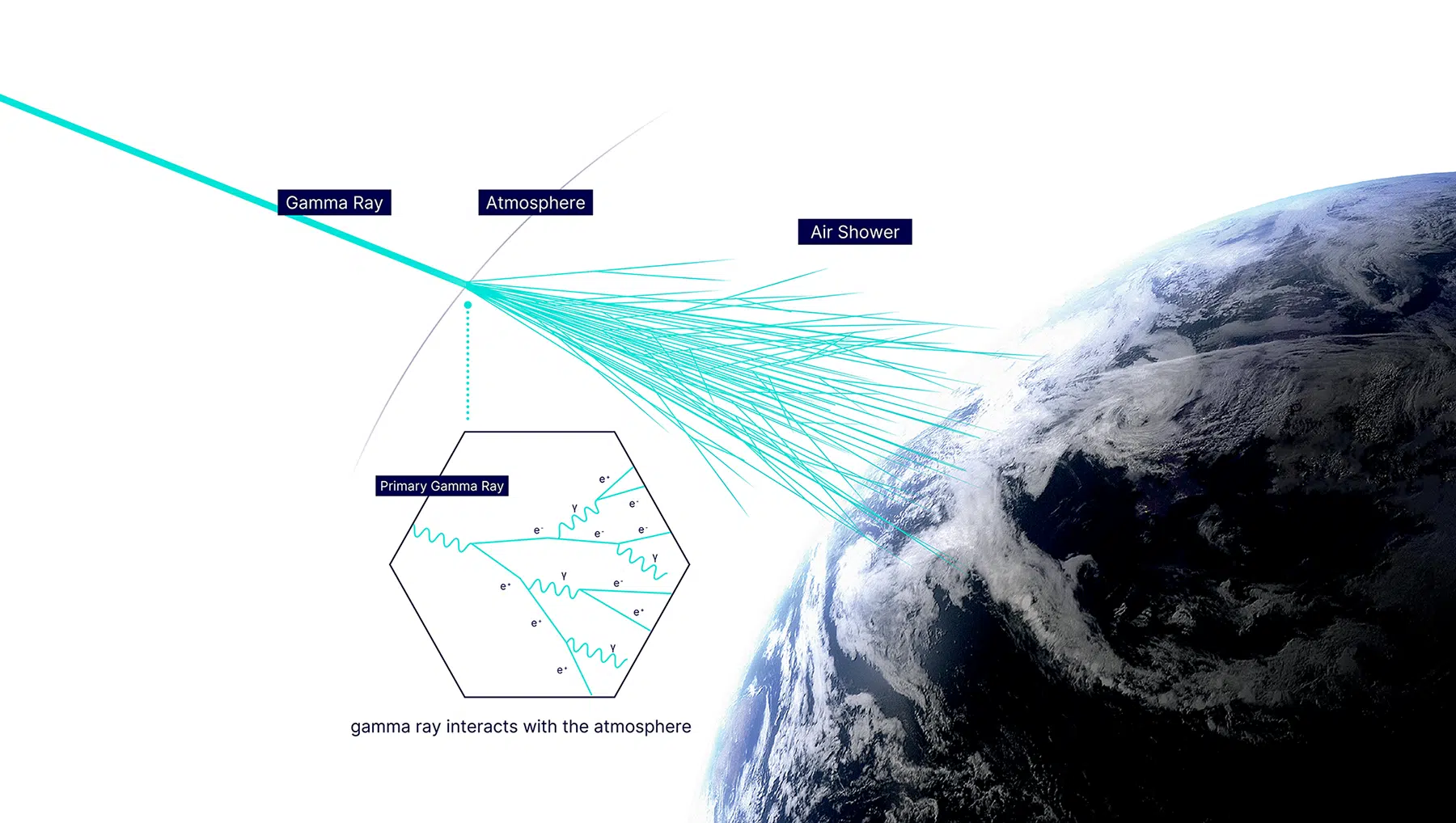 Ctao: gamma-ray observatory
2
Anne Timmermans | Astroparticle School | Obertrubach-Barnfals | 14.10.2024
https://www.ctao.org/emission-to-discovery/science/how-ctao-works/
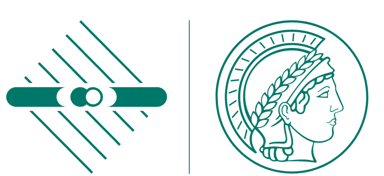 Cherenkov telescope principle
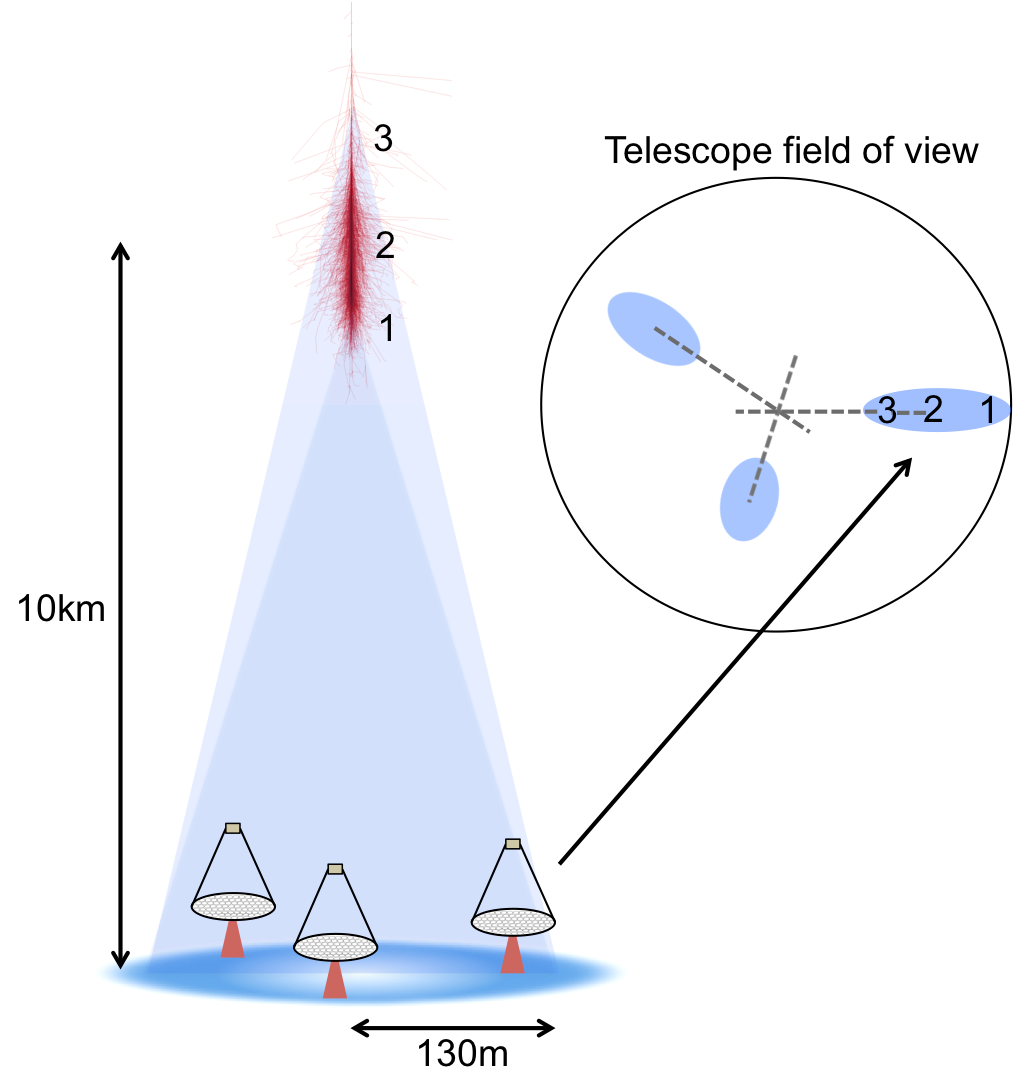 3
Anne Timmermans | Astroparticle School | Obertrubach-Barnfals | 14.10.2024
https://ar5iv.labs.arxiv.org/html/1510.05675
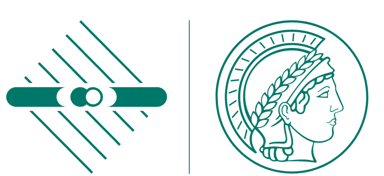 Cherenkov telescope principle
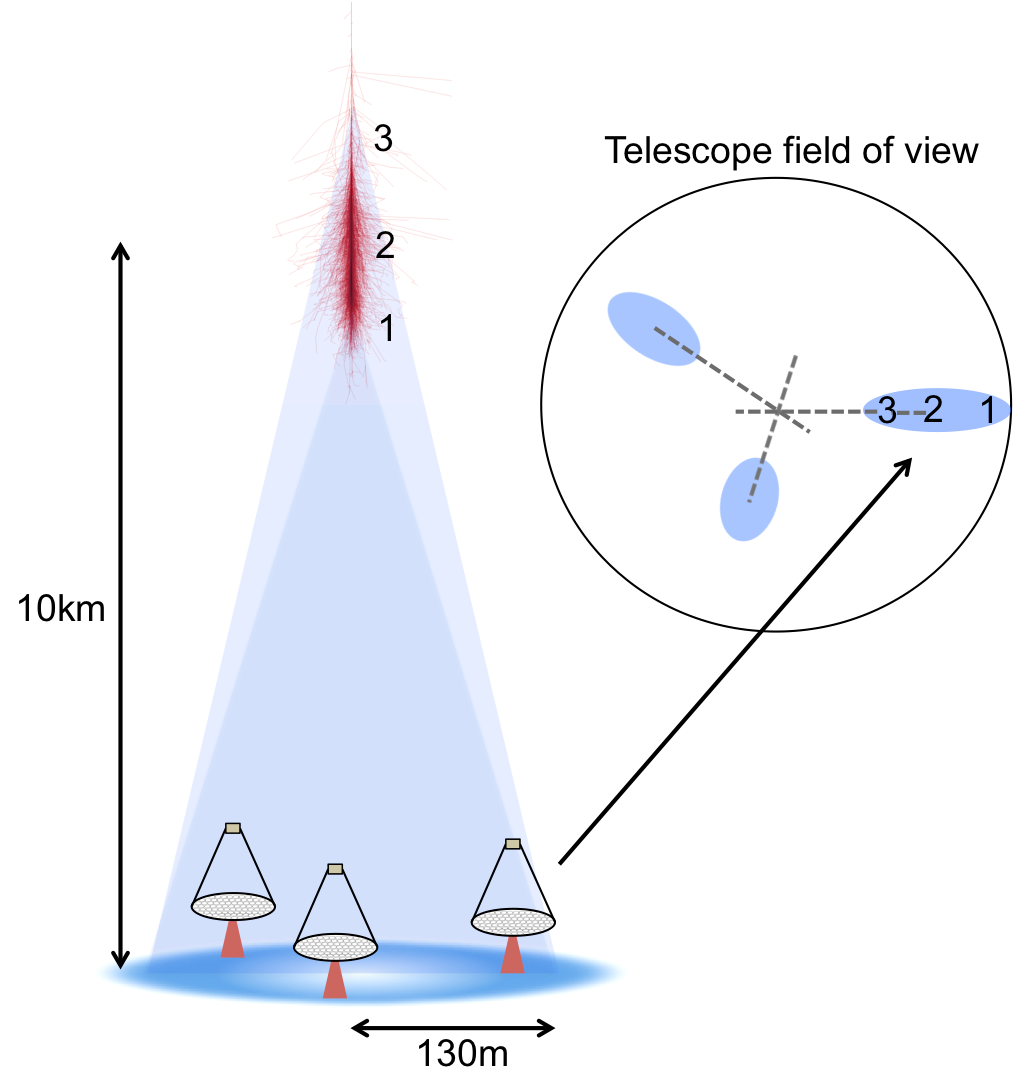 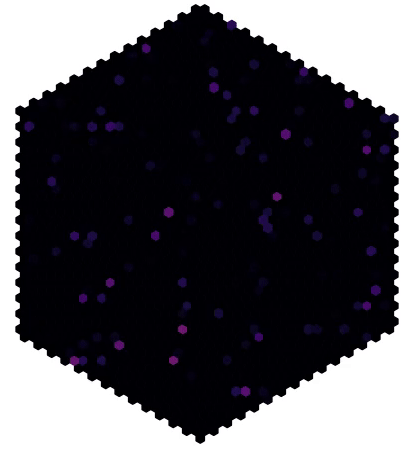 Timescale: 100 ns
3
Anne Timmermans | Astroparticle School | Obertrubach-Barnfals | 14.10.2024
https://ar5iv.labs.arxiv.org/html/1510.05675
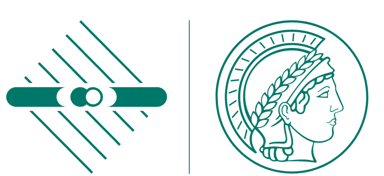 CTAO: A new Cherenkov Telescope Observatory
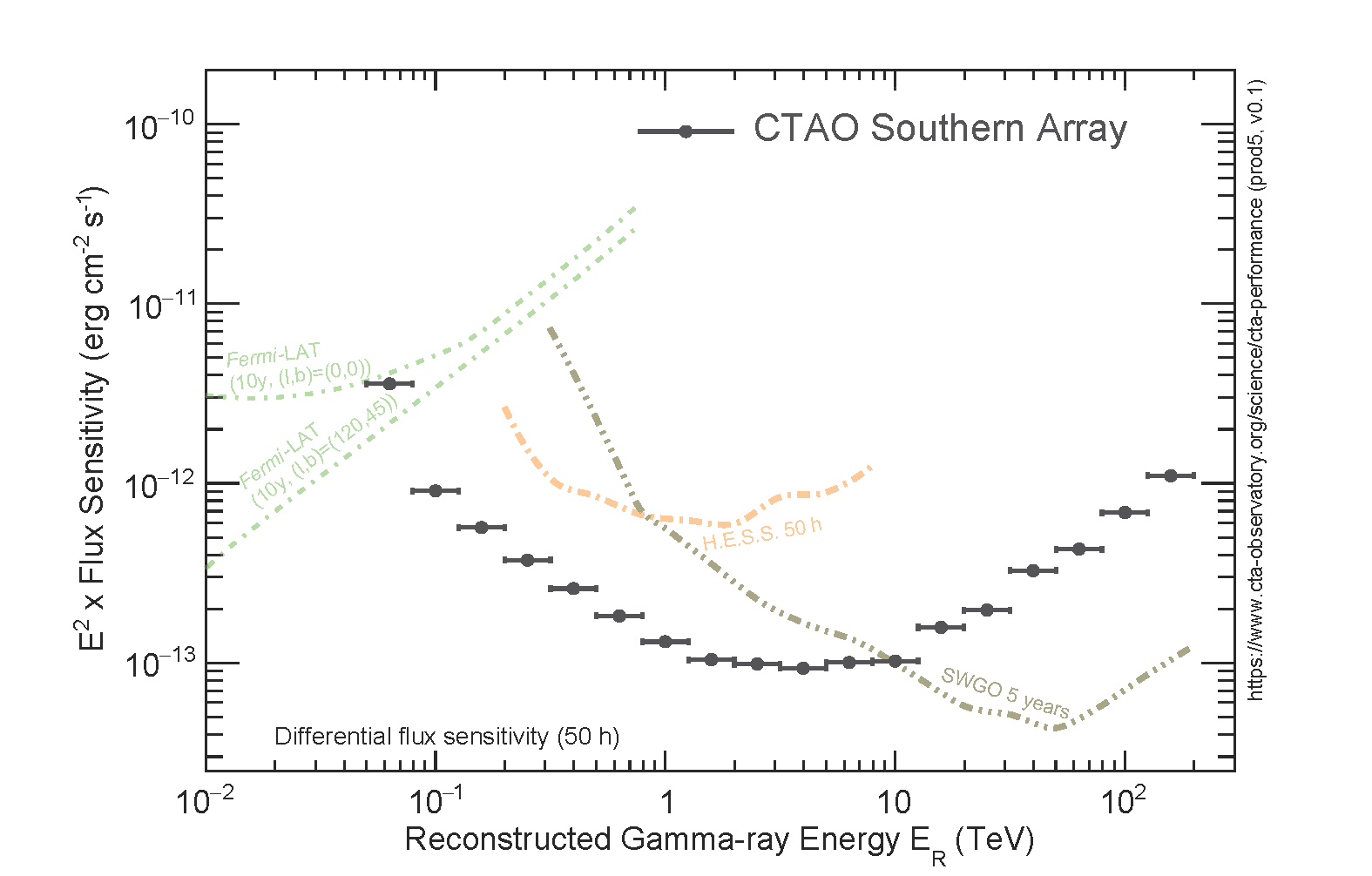 3 Detector types
Satellite→ Fermi
ICTA→ HESS
WCT→ SWGO
4
Anne Timmermans | Astroparticle School | Obertrubach-Barnfals | 14.10.2024
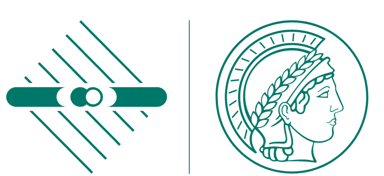 Cherenkov telescope array observatory
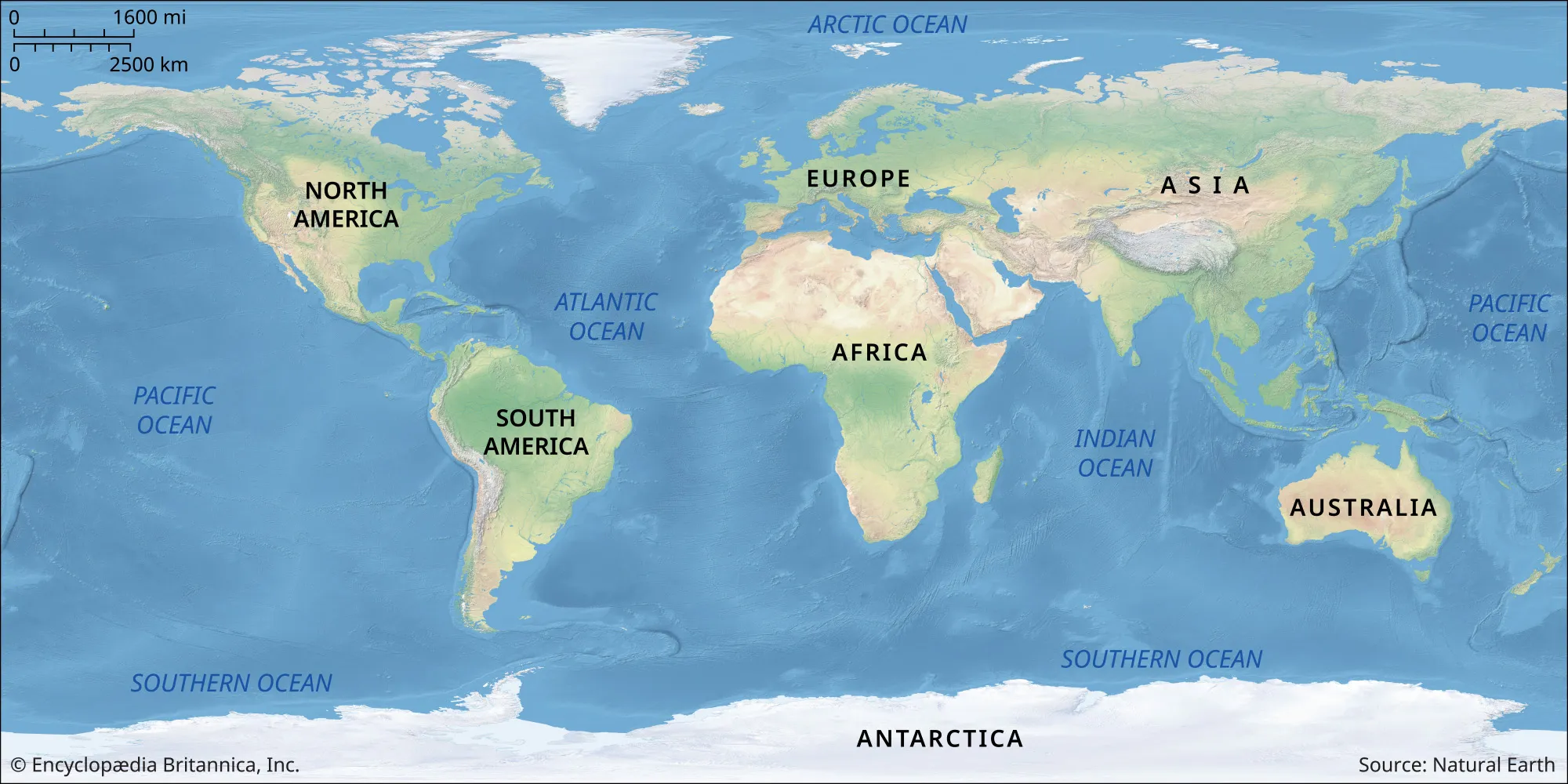 2 telescope arrays
La Palma
Atacama Desert, Chile
5
Anne Timmermans | Astroparticle School | Obertrubach-Barnfals | 14.10.2024
https://www.ctao.org/emission-to-discovery/array-sites/ctao-south/
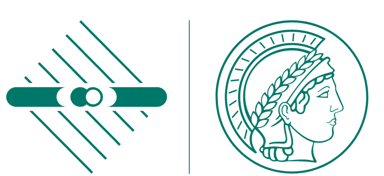 Cherenkov telescope array observatory
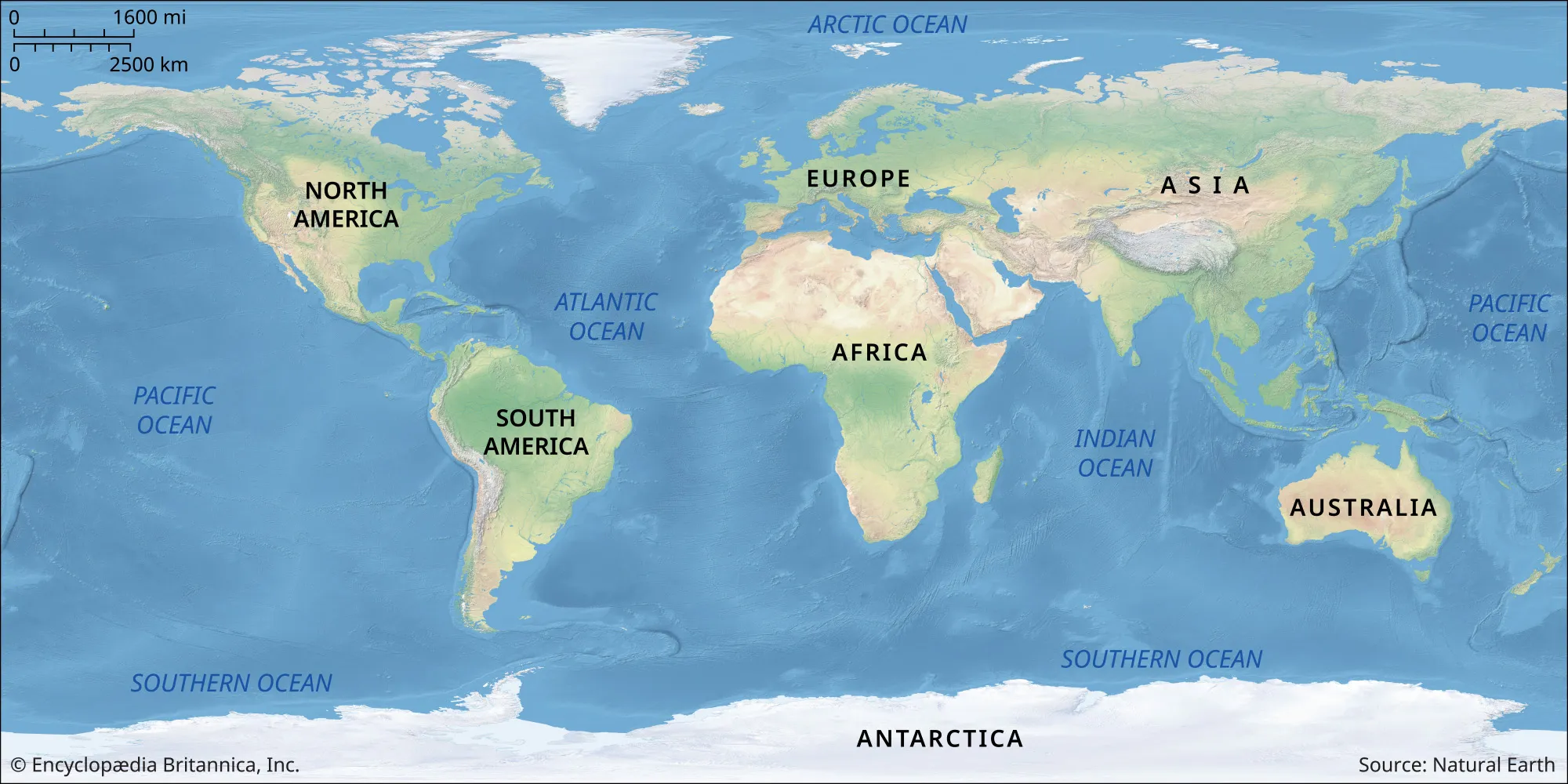 2 telescope arrays
La Palma
Atacama Desert, Chile
6
Anne Timmermans | Astroparticle School | Obertrubach-Barnfals | 14.10.2024
https://www.ctao.org/emission-to-discovery/array-sites/ctao-south/
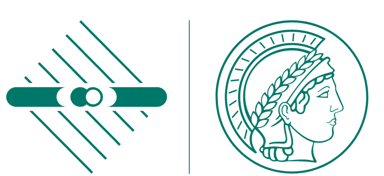 Cherenkov telescope array observatory
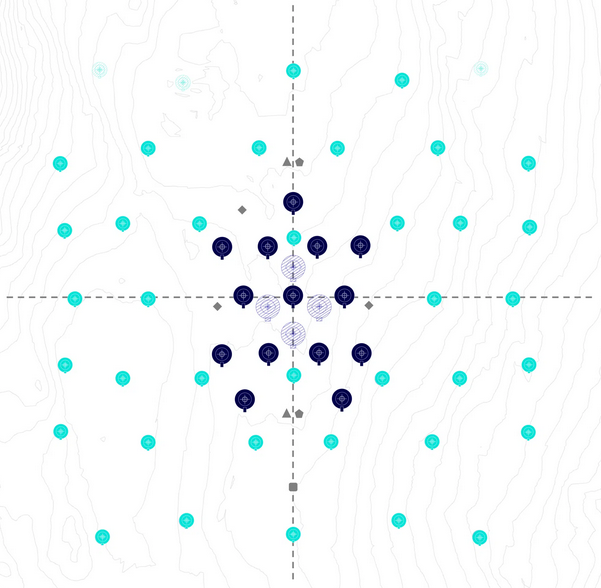 3 telescope types
SST (2 reflectors, 1st 4 m, 2nd 1.8 m)
MST (12 m diameter)
LST (23 m diameter)
~ 2 km
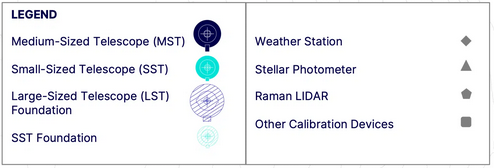 ~ 2 km
7
Anne Timmermans | Astroparticle School | Obertrubach-Barnfals | 14.10.2024
https://www.ctao.org/emission-to-discovery/array-sites/ctao-south/
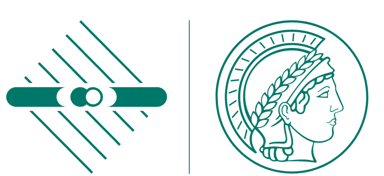 The medium sized telescope
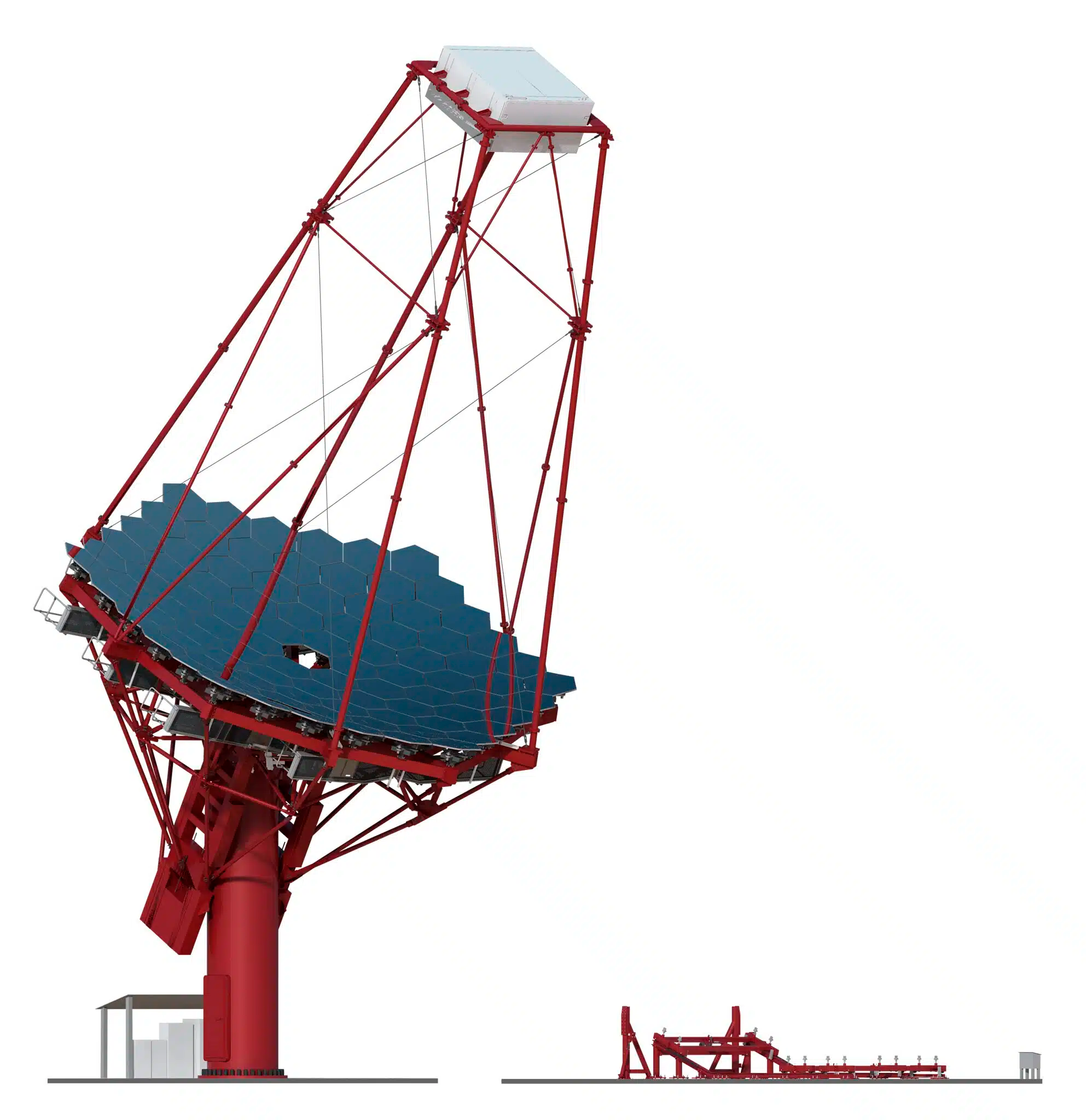 27 m
FlashCam
8
Anne Timmermans | Astroparticle School | Obertrubach-Barnfals | 14.10.2024
https://www.ctao.org/emission-to-discovery/telescopes/mst/
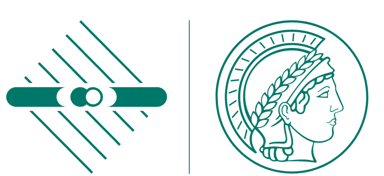 FlashCam Specifications
Thermal
       insulation
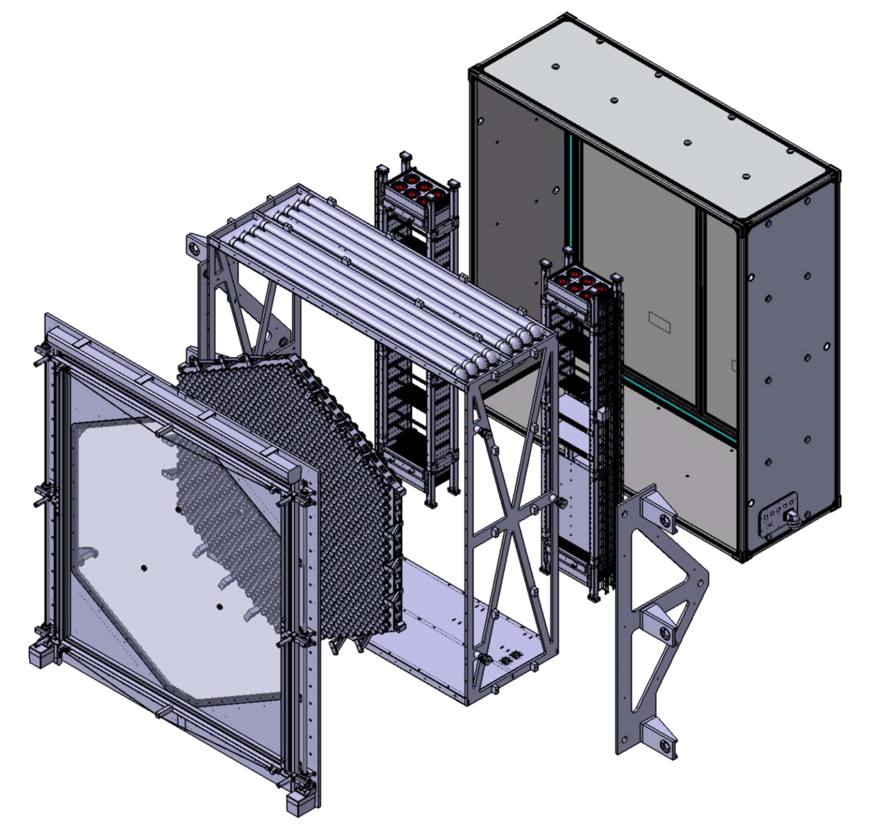 3 m
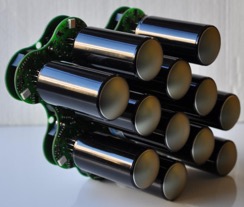 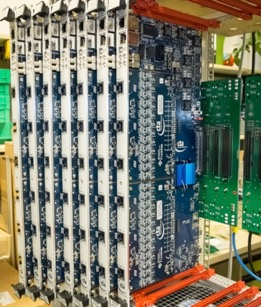 Specifications
‘Walk-in’ camera
Horizontal architecture
Photon detection plane → 147 PDP modules→ 12 PMT’s→ 1761 pixels  
Digitization of signal → sampling rate 250 MHz→ identify ns long light traces
PDP module
readout electronics,
fully digital trigger
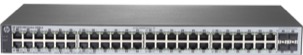 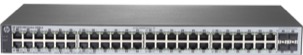 Window      
           & shutter
Ethernet-based
front-end readout
Mechanical structure
9
Anne Timmermans | Astroparticle School | Obertrubach-Barnfals | 14.10.2024
https://arxiv.org/pdf/1509.02434
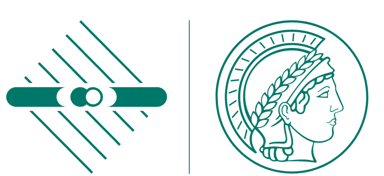 FlashCam
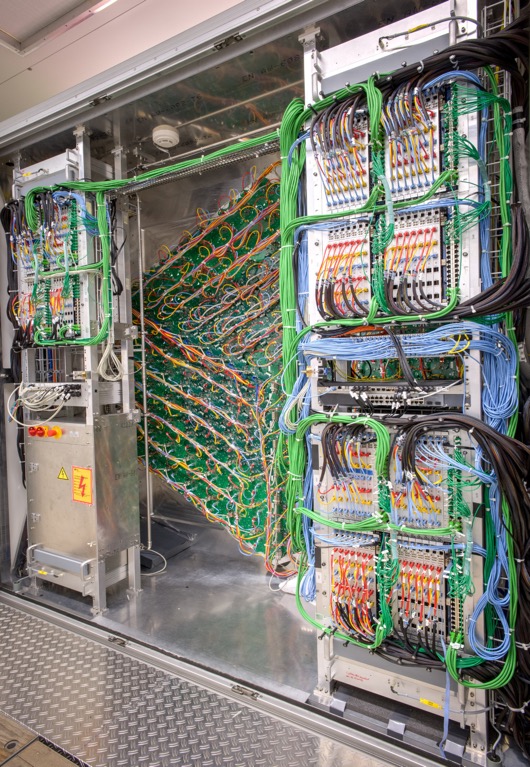 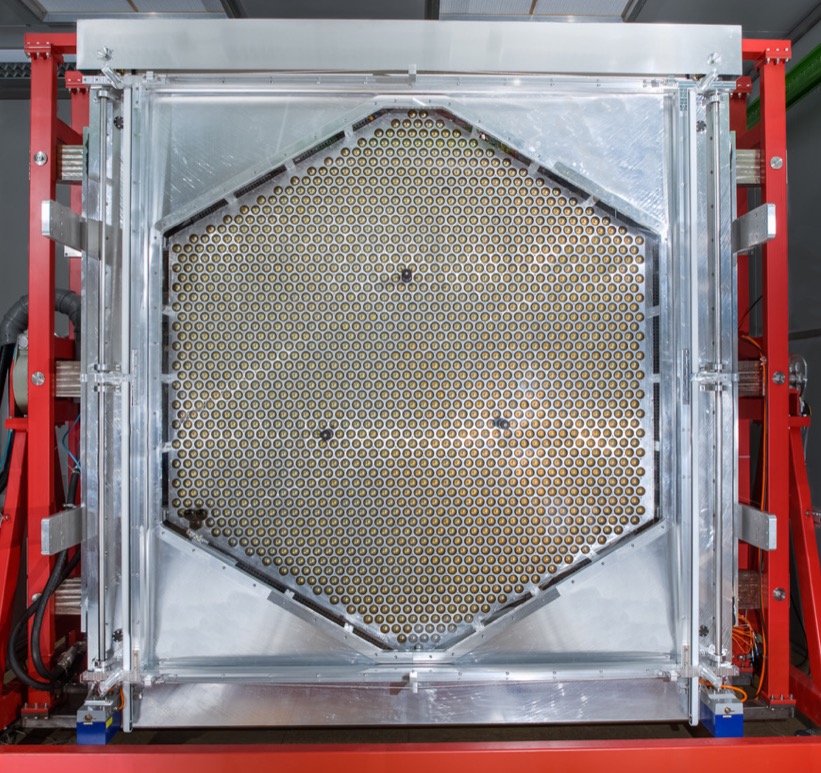 Tests
Full-size prototype in lab
Characterization of camera
Environmental tests
Lab calibration
10
Anne Timmermans | Astroparticle School | Obertrubach-Barnfals | 14.10.2024
https://www.mpi-hd.mpg.de/mpi/de/forschung/abteilungen-und-gruppen/nichtthermische-astrophysik/projekte/cta/flashcam
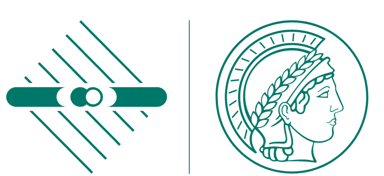 FlashCam in h.e.s.s.
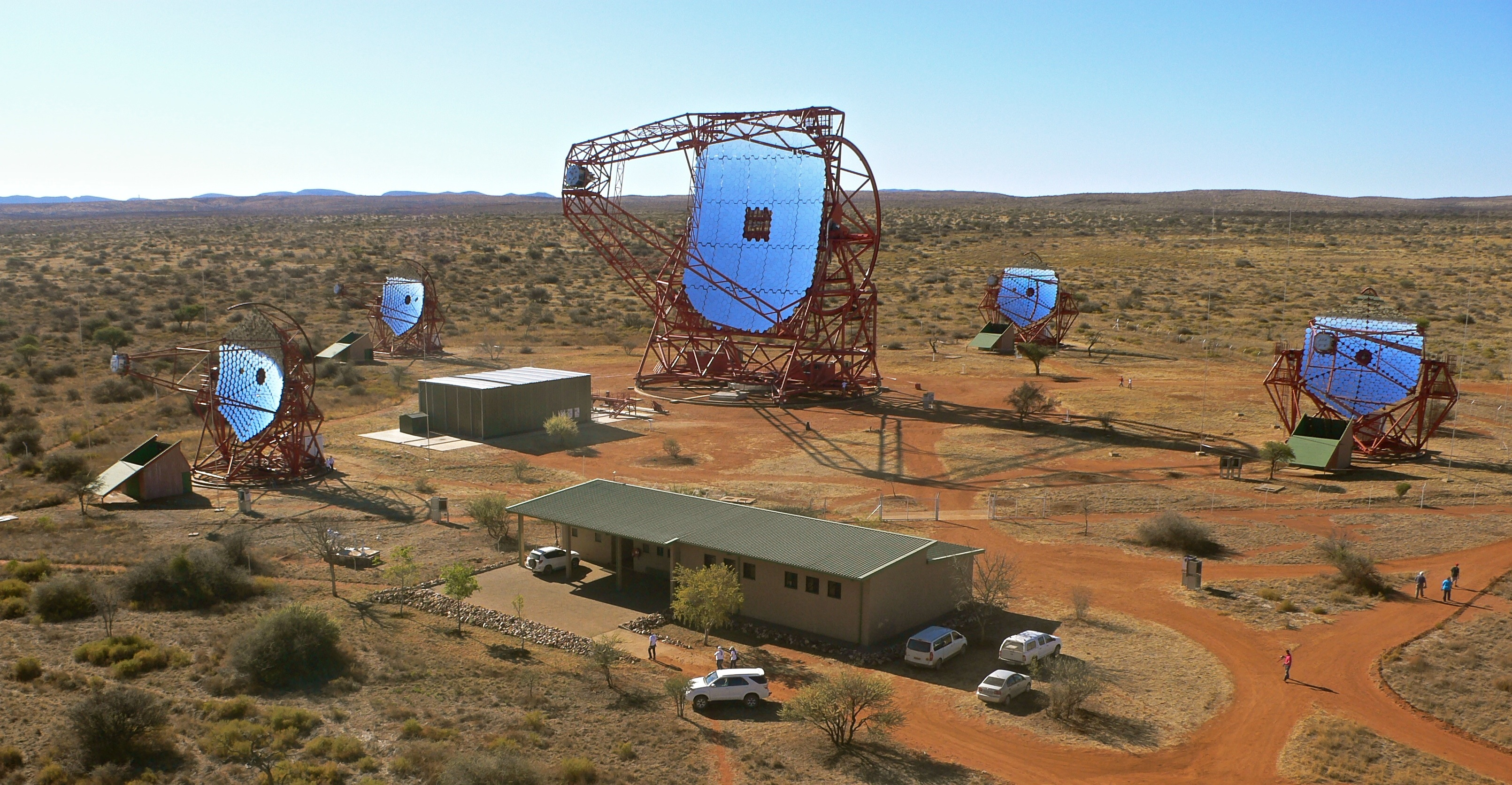 H.E.S.S.
CT 1-4→ 12 m diameter→ Higher energy range    ~ 200 GeV – 100 TeV 
CT 5→ 28 m diameter→ Low energies    ~ 10 GeV – 200 GeV→ GRB’s
11
Anne Timmermans | Astroparticle School | Obertrubach-Barnfals | 14.10.2024
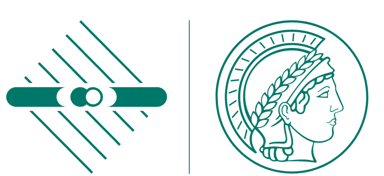 FlashCam in h.e.s.s.
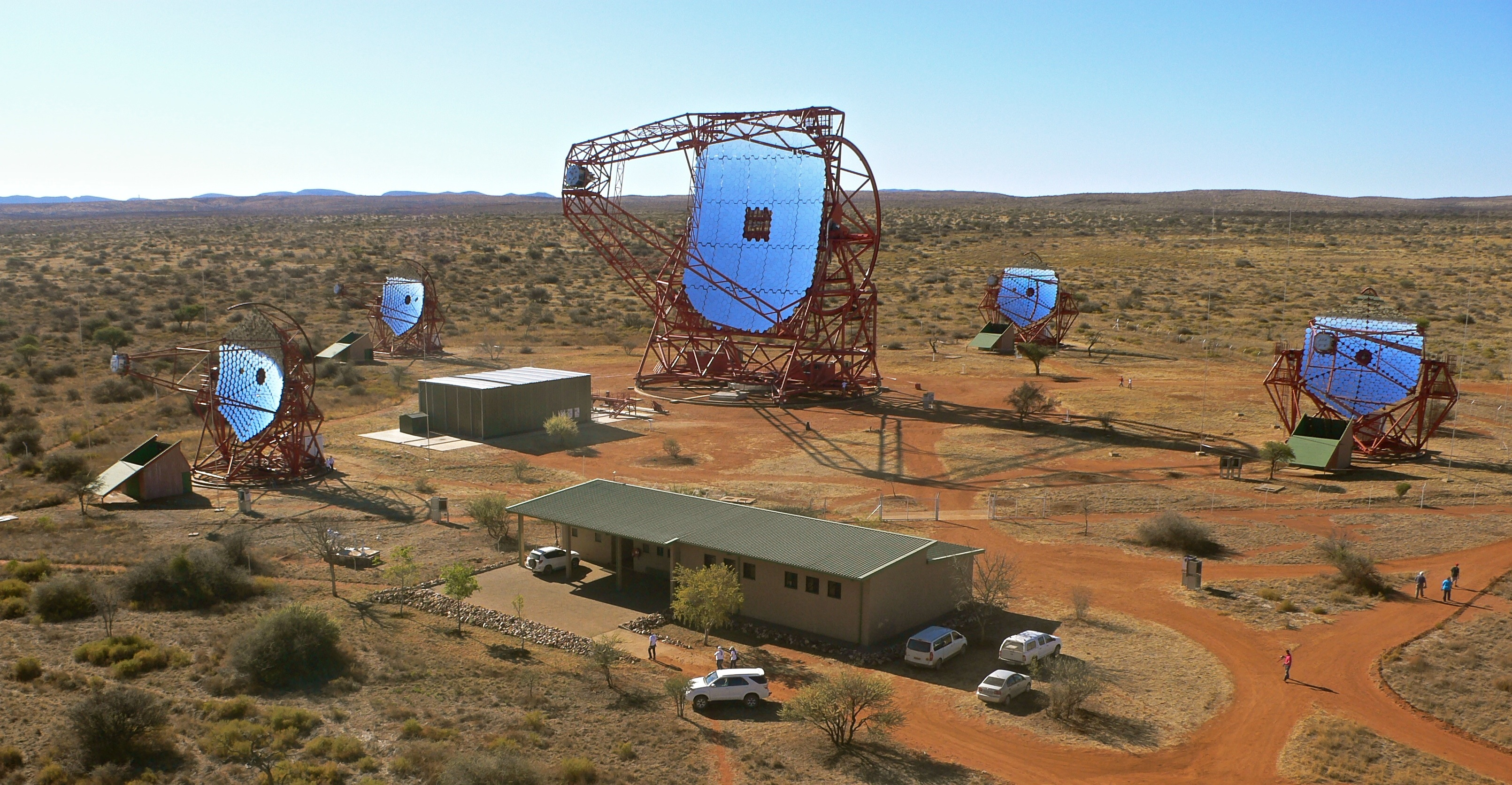 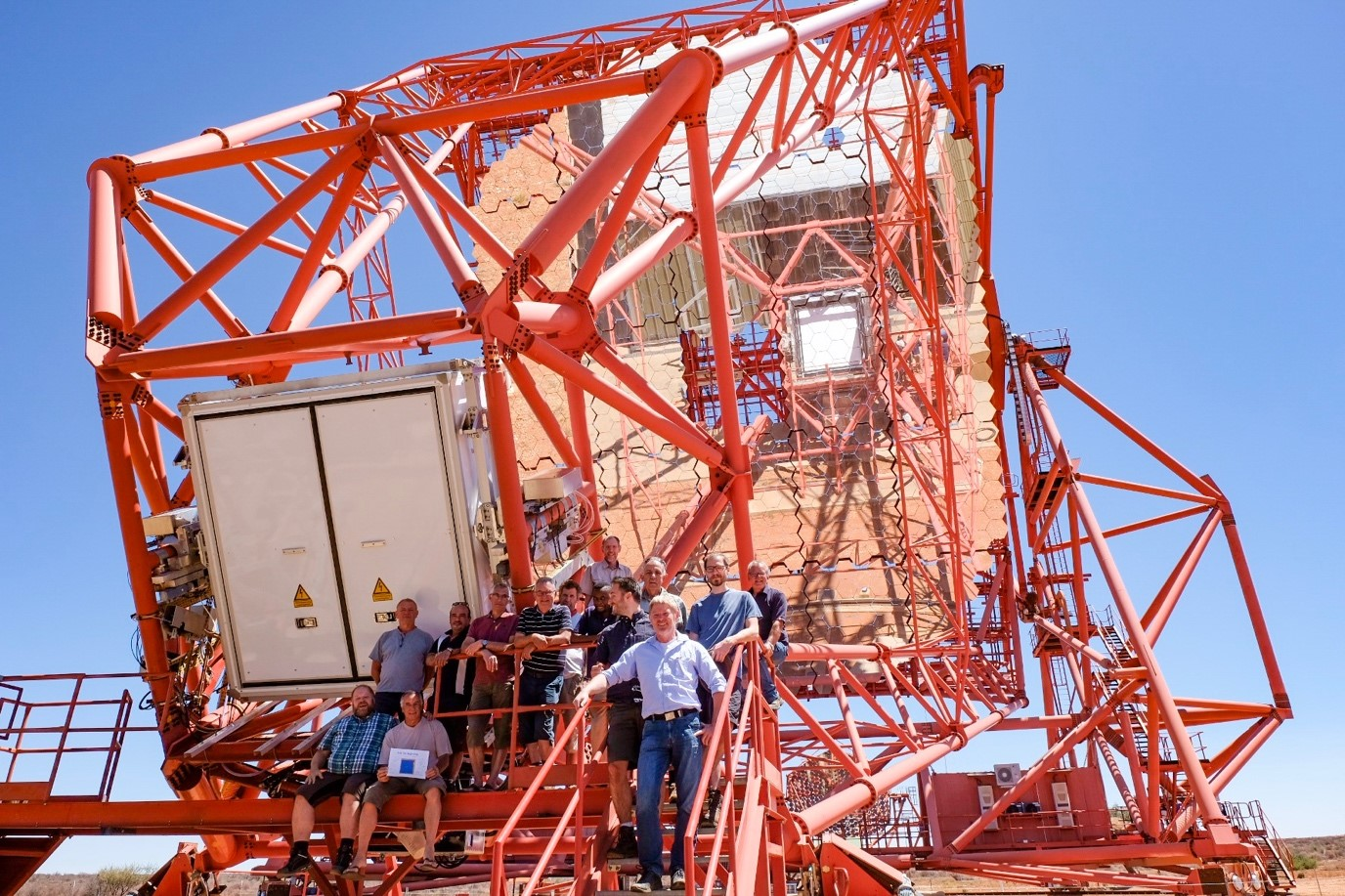 Prototype of FlashCam
Implemented in CT 5
Running since December 2019
12
Anne Timmermans | Astroparticle School | Obertrubach-Barnfals | 14.10.2024
Image credit: C. Föhr/H.E.S.S. Collaboration
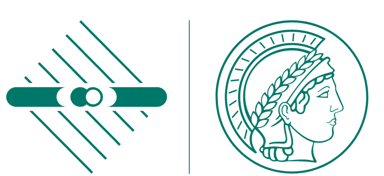 GRB’s
Gamma Rays from GRB’s
1. Prompt emission    → Short GRB’s order of 0.1 seconds    → Long GRB’s order of seconds
2. Interactions with relativistic ejecta and surrounding gas    → Afterglow
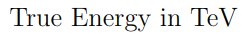 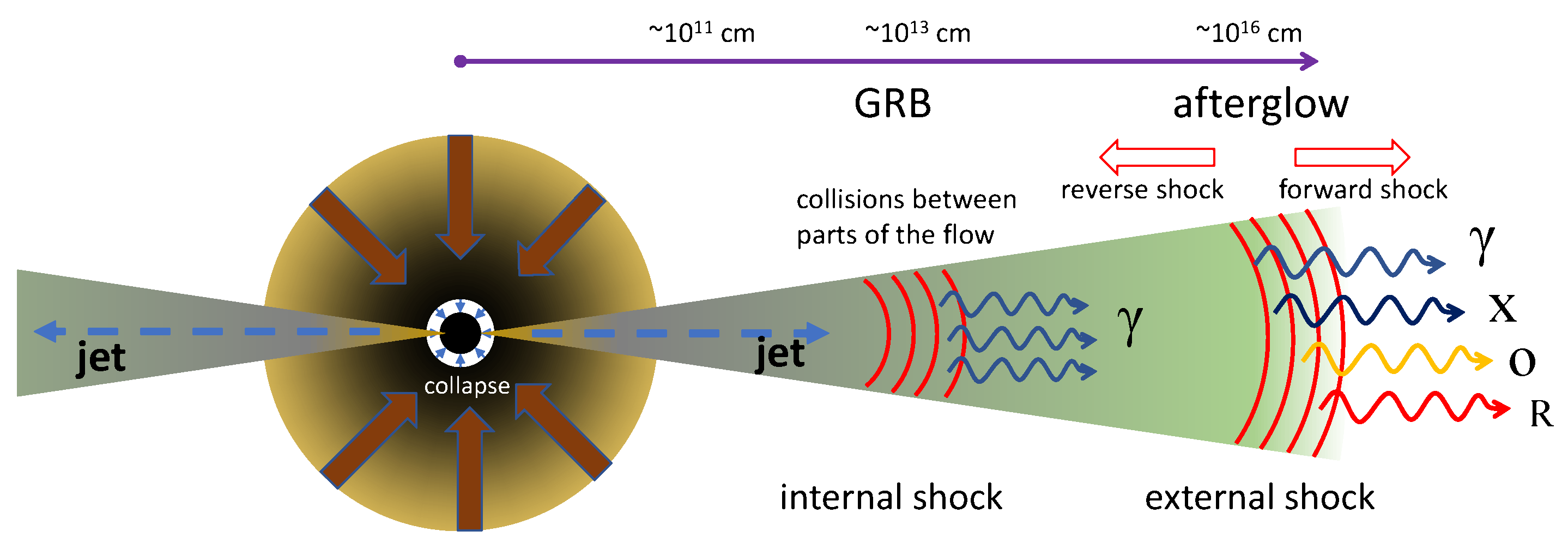 Radiative signatures afterglow
1. Synchrotron emission
2. Inverse Compton scattering    → Emission up to order TeV
13
Anne Timmermans | Astroparticle School | Obertrubach-Barnfals | 14.10.2024
https://www.mdpi.com/2218-1997/8/7/350
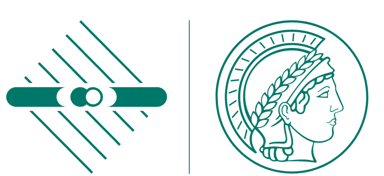 Searching for GRB’s
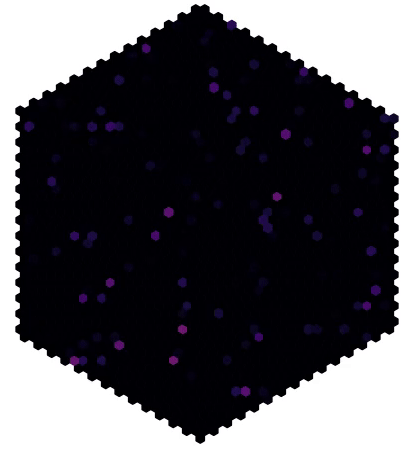 Measuring GRB’s
Alert from Fermi-Lat/Fermi-GBM/Swift-BAT
H.E.S.S. moves to position if available within 4 h→ Afterwards expert on-call decides 
Include CT5 in reconstruction→ bridge gap between Fermi-LAT and CT1-4
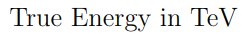 Timescale: 100 ns
14
Anne Timmermans | Astroparticle School | Obertrubach-Barnfals | 14.10.2024
https://www.mpi-hd.mpg.de/hfm/HESS/pages/home/som/2020/10/
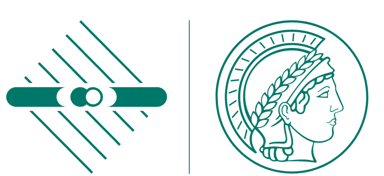 Summary
FlashCam
Characterization of camera
Environmental tests
Lab calibration 
GRB’s with FlashCam (CT5) in H.E.S.S.→  Bridge gap between Fermi-LAT and CT1-4
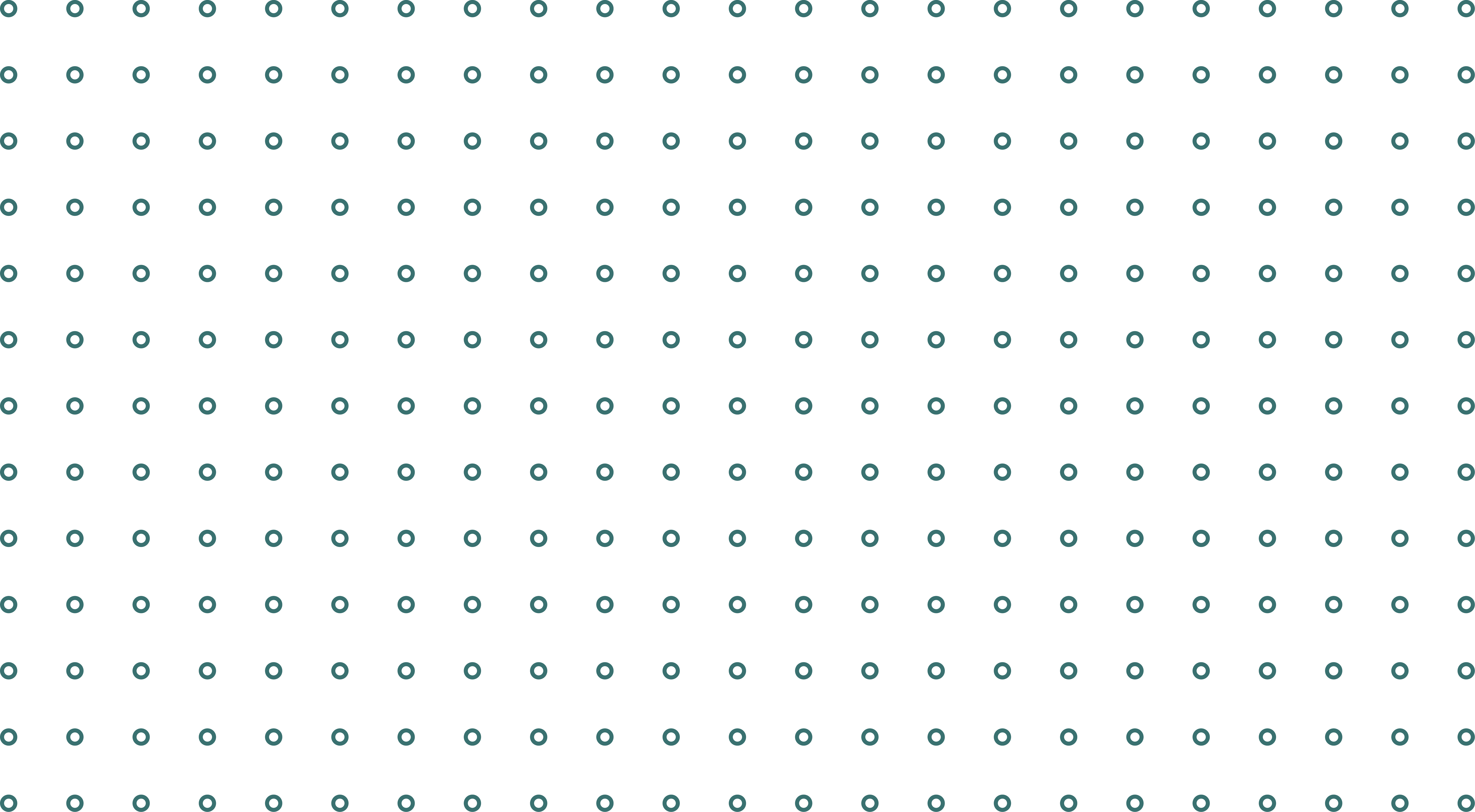 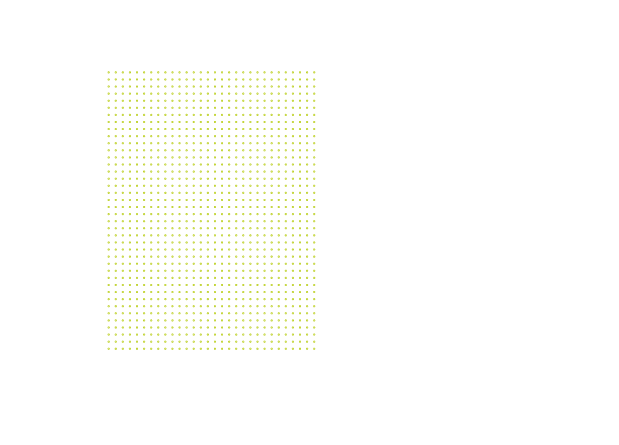 15
Anne Timmermans | Astroparticle School | Obertrubach-Barnfals | 14.10.2024
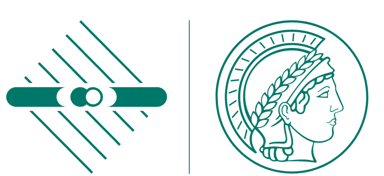 Cherenkov telescope array
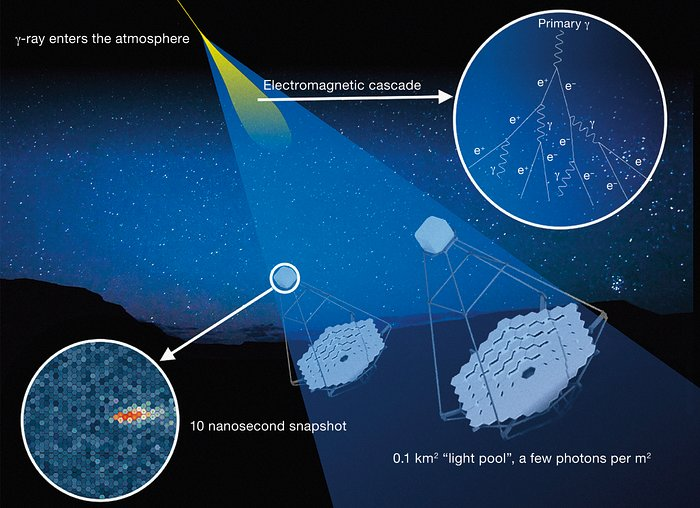 16
Anne Timmermans | Astroparticle School | Obertrubach-Barnfals | 14.10.2024
https://www.eso.org/public/images/eso1841x/
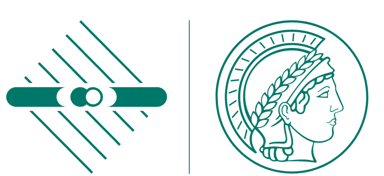 Cherenkov telescope principle
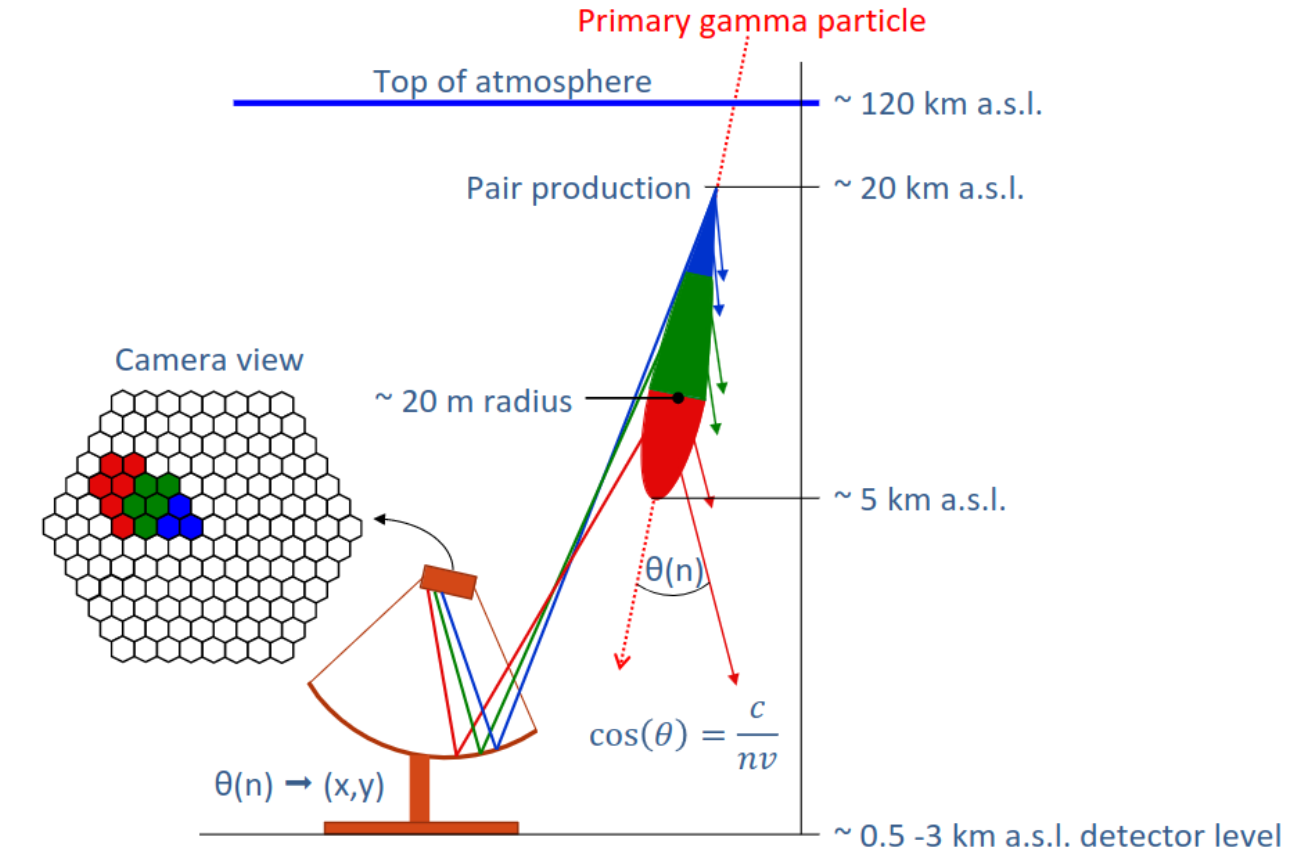 3
Anne Timmermans | Astroparticle School | Obertrubach-Barnfals | 14.10.2024
https://www.physik.uzh.ch/dam/jcr:d73c2f7c-635a-46e0-a924-569566367a6c/poster_32.pdf
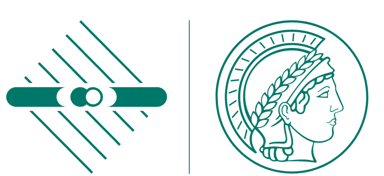 The telescopes
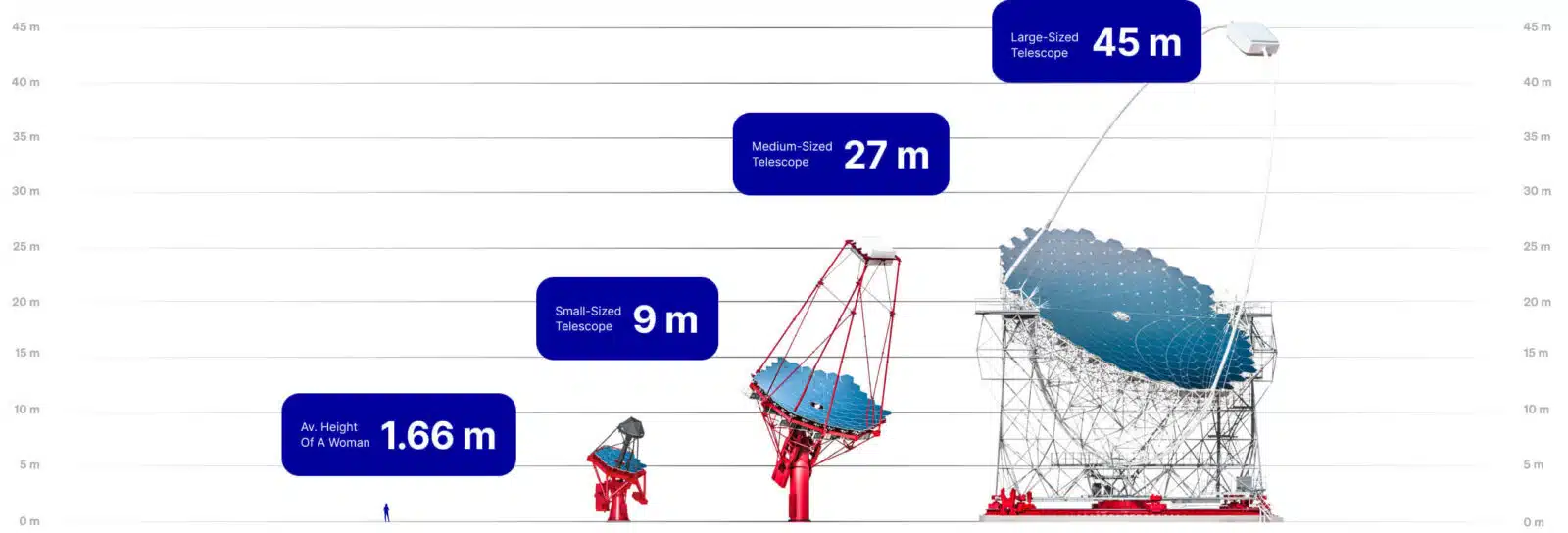 17
Anne Timmermans | Astroparticle School | Obertrubach-Barnfals | 14.10.2024
https://www.ctao.org/emission-to-discovery/telescopes/
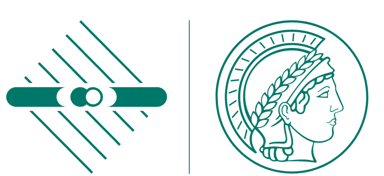 Data from flashcam
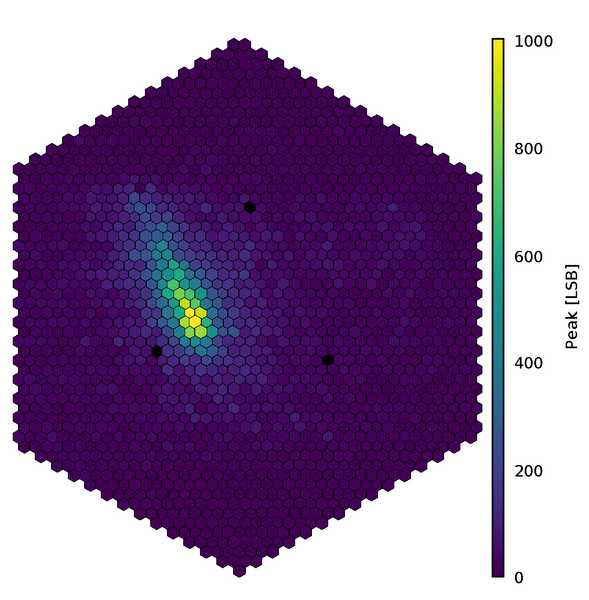 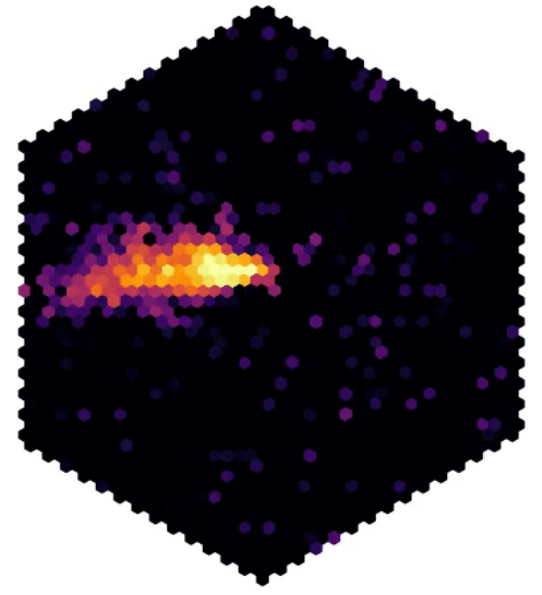 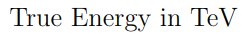 18
Anne Timmermans | Astroparticle School | Obertrubach-Barnfals | 14.10.2024
https://www.mpi-hd.mpg.de/mpi/en/public-relations/news/news-item/mit-flashcam-bestuecktes-teleskop-sieht-erstmals-tscherenkow-licht-aus-der-atmosphaere
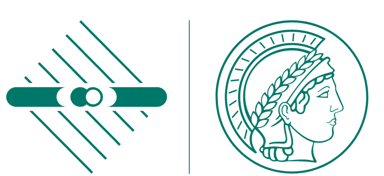 Sensitivity ctao
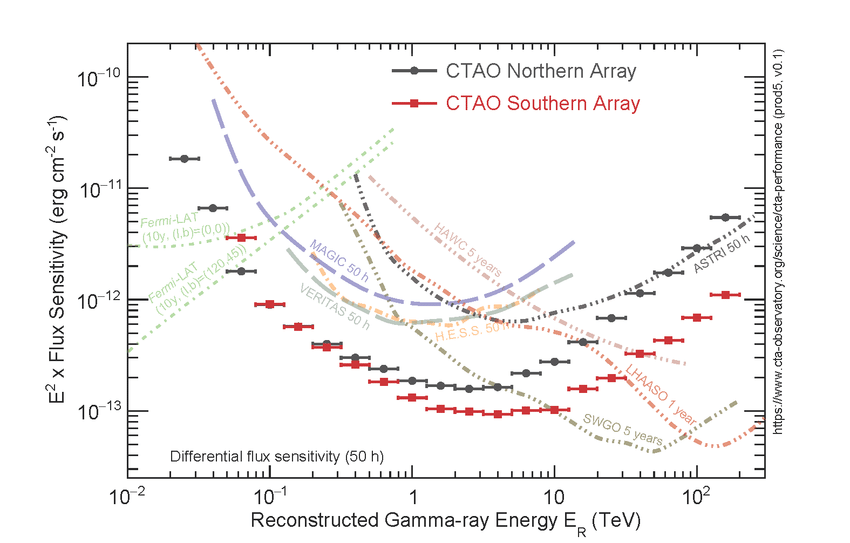 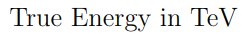 19
Anne Timmermans | Astroparticle School | Obertrubach-Barnfals | 14.10.2024
https://www.researchgate.net/figure/On-axis-differential-flux-sensitivity-for-point-like-sources-of-the-two-CTAO-arrays_fig2_355275037